On the back of your paper answer these questions: 

Will all relationships progress in this way? Why/ Why not?


What factors guided/ influenced you in creating your progression of a relationship? 


Why is it important to think about how you want your relationships to progress in the future right now?
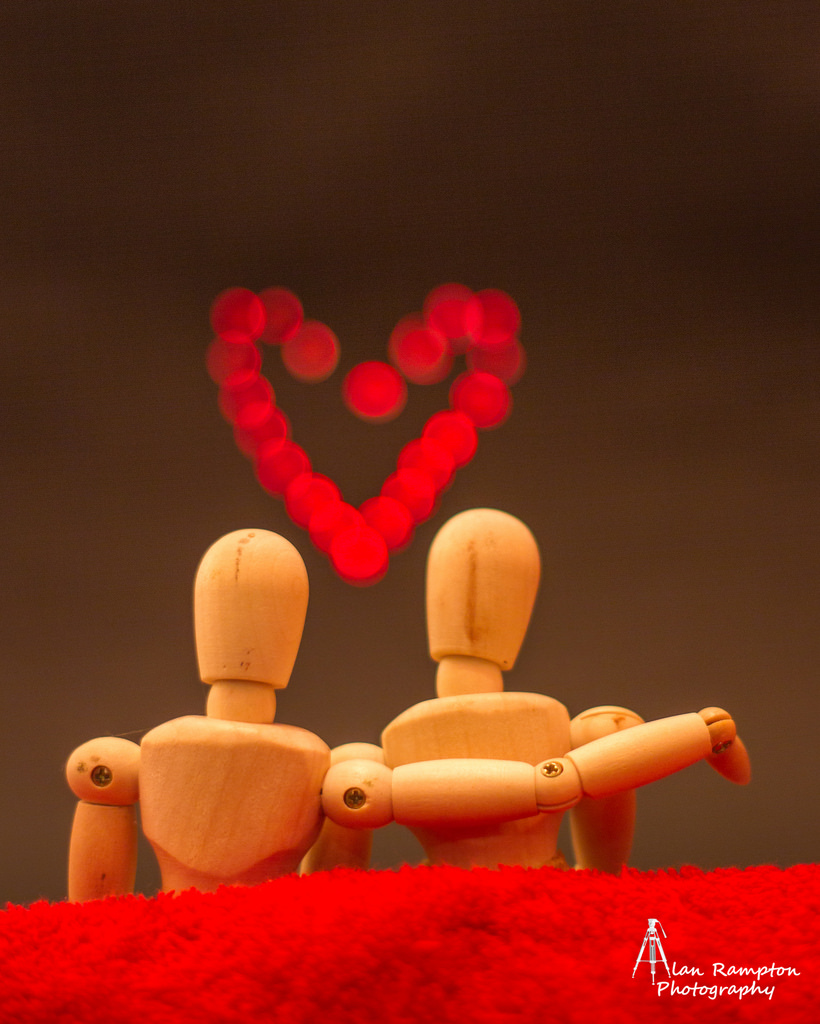 [Speaker Notes: 10 minutes to organize cards
5 minutes to walk around
15 answer questions and discuss

Would these be different if we split female/ male 
Is there pressure to date?
Where is this pressure coming from]